12 February 2017
Software Design FundamentalsBTEC Unit 51
Languages
Objectives
Introduce programming languages
Use of programming languages
Types of languages
What is a programming language?
A programming language is: 
a formal computer language designed to communicate instructions to a machine, particularly a computer
 programming languages can be used to create programs to control the behavior of a machine or to express algorithms

algorithm
starting from an initial state and input, a sequence of instructions that describe a computation that, when executed, proceeds through a number of well-defined states, eventually producing output
Wikipedia accessed 12/02/2017
Evolution
Punched cards control the Jacquard loom (1804)
Ada Lovelace writes the first algorithm for the Babbage analytical engine (1843)
Punched cards operate a player piano (1876)
Hollerith standardises the punched card (1889)
ENIAC programmable, electronic computer (1946)
COBOL high level language (1960)
IBM System 360: common architecture, different models (1964)
Over 2500 programming languages
Perl 
Phantom (Phi) 
PHP 
Pike (LPC) 
PiXCL 
PL/B 
PL/I 
Pliant 
Postscript 
Prolog 
Python 
Q 
Q 
R 
R 
REBOL 
Rexx 
RPG 
RPL/2
A+ 
ABC 
Ada 
Alan 
ALF 
Algol 
Alloy 
Amiga E 
AMPL 
APL 
AWK 
B 
B 
BASIC 
BCPL 
BETA 
Bliss
 Blue 
Business Rules! 
C
C 
C++ 
Cecil 
Centum 
Charity 
CHILL 
CLAIRE 
Clean 
COBOL 
COMAL 
Corn 
cT 
D 
D 
DCL 
Dylan 
E 
d
E 
Eiffel 
elastiC 
Elf 
Erlang 
Euphoria 
F 
Felix 
ferite 
Forth 
Fortran 
Fortress 
Fril 
G 
GNU E 
Guile 
H 
Haskell 
Hugo 
I
MCPL 
Mercury 
Miranda 
ML 
Modula-2 
Modula-3 
N 
Nemerle 
NeoBook 
NESL 
NetRexx 
O 
Oberon-2 
Objective-C 
Obliq 
Occam 
Octave 
Oz 
P 
Pascal
ICI 
Icon 
Inform 
J 
J 
Java 
Joy 
K 
K 
L 
LabVIEW 
Lava 
LIFE 
Limbo 
Lingo 
LISP 
LOGO 
Lua 
M 
Matlab 
MC#
Levels of Languages
Machine code
Each design for a CPU has its own machine language  (instruction set)

Made up of binary numbers or hexadecimal numbers

You don’t need to know how to code in this language
10  23
 11  FF
 12  12
 13  10
 14  50
 15  23
 16  30
 17  40
 18  C0
 19  00
Assembly Language
In an assembly language each machine language instruction is assigned a code

short codes SUB, CMP, JL

Example: a small program that subtracts 32 from a number if it is between 97 and 122.
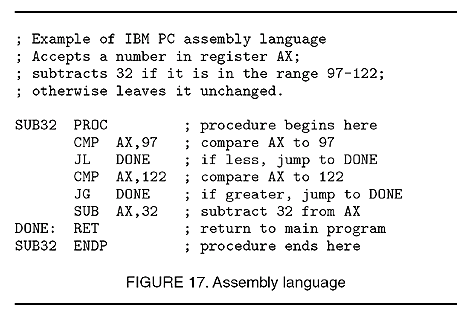 [Speaker Notes: http://www.vttoth.com/encrypt.htm]
High level languages (3GL)
Languages that use common words
Easier to understand
Faster development
For i = 1 to 10
    Print(“Hello World”)
Next i
Symbolic code
4th Generation Languages (4GL)
Designed for rapid application development
Have a specific purpose
Reporting on data
Data manipulation
Less commands and operations
Natural Languages (5GL)
Designed to make the computer solve a given problem without the programmer Artificial Intelligence

Neural Networks


OOP is an alternative definition of 5GL
Language for each job
Graphics
Maths
Robotics
Games
Speed
Hardware
Integrated devices
Databases
Scripting
Web dev
Modelling
Graphical User Interfaces
Applets
Artificial Intelligence
Images
High level language types
Procedural
Object Orientated Programming (OOP)
Script/markup
Visual
Procedural
Specifies a series of steps to achieve the desired goal
Uses Procedures – sections of code that perform a function
Converted to executable file
Advantages
Re-use of code
Modular programming
Easy to read and modify later
Example Games 
Doom
Doom 2
Quake
Quake 2
Quake 3
Elite
Procedural example
Public Class Form1
    Dim result As Double = 0
    Dim Number1 As Decimal = 0
    Dim Number2 As Decimal = 0

    Private Sub BtnAdd_Click(ByVal 
        Number1 = TxtNum1.Text
        Number2 = TxtNum2.Text
        result = Number1 + Number2
        TxtResult.Text = result
        TxtNum1.Clear()
        TxtNum2.Clear()
        TxtNum1.Focus()
    End Sub
End Class
List of instructions
OOP
Created in the 1980’s
Breaks the task into modules called classes
Classes are easier to modify
Improved security of data (hidden data)
Easy to add functions (classes)
Follows a bottom-up approach
Car
Attributes
Colour
Engine size
Fuel type
Methods
Accelerate
Stop
start
Scripts
Limited functions
Used for a specific task
Uses prewritten functions
Language that’s not interpreted to an executable file
Can be platform independent
Easy to modify
Secure
Can use a text editor
Easy to learn as its limited in functions
Examples
HTML
JavaScript
PHP
Lisp
Script example
<HTML>
<HEAD>
<TITLE>New student record</TITLE>
</head>
<BODY>

<p><font size='+3' face='Arial, Helvetica, sans-serif'>Student Records</font></p>
<FORM name='frmAddStudent' METHOD='POST' ACTION='AddStudent_DB_actions.php‘>	  
  <table valign='top'>
    <tr> 
      <td width="152">MIS Number</td>
      <td colspan="3"><input type=text name='txtMISNumber' size=11 maxlength=11></td>
    </tr>
Visual
Uses a graphical interface to build programs using shapes
Rapid application development
Represents code graphically
Only used for specific tasks
Extremely limited to the task
Extremely fast to modify, test and get results
Visual example
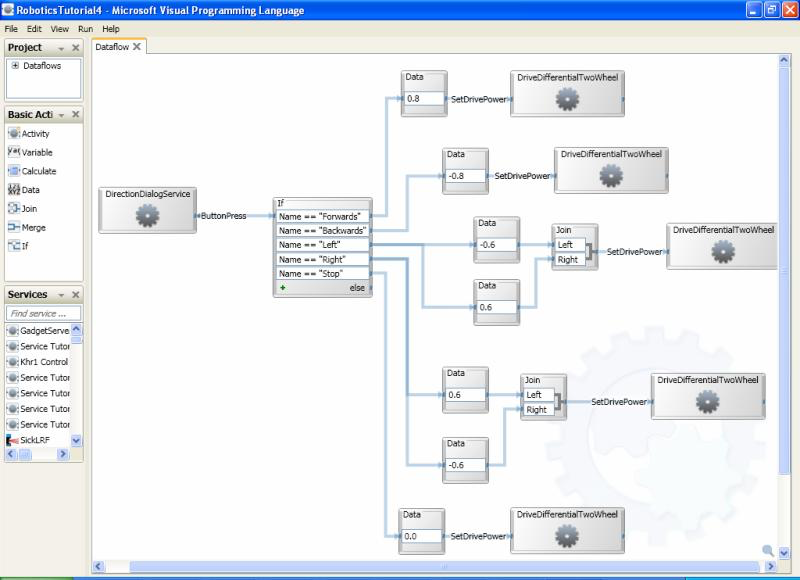 Discussion
What factors should be considered when selecting a particular language
Cost
Expandability
Training
Features & tools
Reliability
Hardware
Age